Figure 12. Comparison of estimates from an item response theory model fit to data for the Vinson-Rehnquist Courts ...
J Law Econ Organ, Volume 23, Issue 2, June 2007, Pages 303–325, https://doi.org/10.1093/jleo/ewm024
The content of this slide may be subject to copyright: please see the slide notes for details.
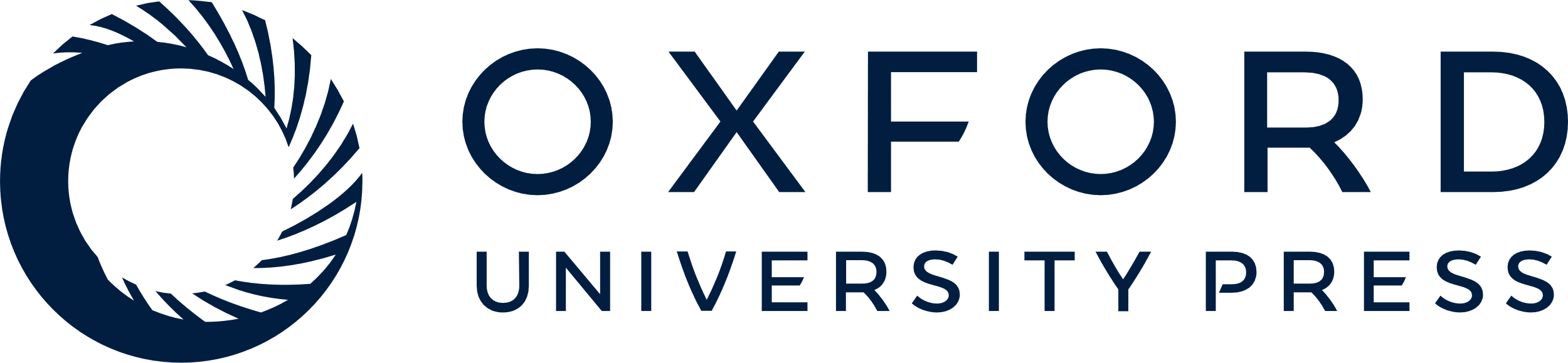 [Speaker Notes: Figure 12. Comparison of estimates from an item response theory model fit to data for the Vinson-Rehnquist Courts (through the 2003 term). The votes cast by the Court of Appeals judges are coded for each Supreme Court case, where applicable. The left cell compares Supreme Court estimates from Supreme Court–only model (Martin and Quinn 2002) to those from a full model that includes the Court of Appeals judges. The right cell shows the densities of the estimated ideal points for the Courts of Appeal judges and Supreme Court justices.


Unless provided in the caption above, the following copyright applies to the content of this slide: © The Author 2007. Published by Oxford University Press on behalf of Yale University. All rights reserved. For Permissions, please email: journals.permissions@oxfordjournals.org]